Agenda
Welkom en afspraken
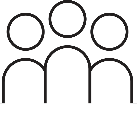 Mentoring
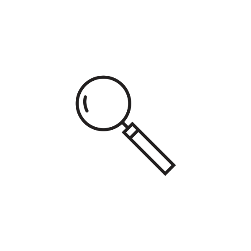 Loopbaan in eigen handen
Vragen?
HR-agenda vooruitzicht
HR-netwerkevent - Live
12
sep
HR-infonetwerk - Digitaal
13
sep
HRBP-netwerkdag - Live
26
okt
Spelregels
De PPT-presentatie komt op de site van dit netwerk: 
https://www.vlaanderen.be/informatie-voor-hr-professionals/agenda/hr-infonetwerk/28-06-2022
Vragen stel je via de chat
Schakel je camera en micro uit. Blijft je beeld/klank haperen: ga even uit de vergadering en log terug in
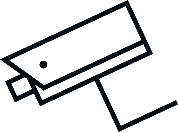 De vergadering wordt opgenomen en de opname is deze middag 
beschikbaar op:
https://www.vlaanderen.be/informatie-voor-hr-professionals/agenda/hr-infonetwerk/28-06-2022
[Speaker Notes: Zichtbaar voor aanvang van vergadering]
Aankondiging
HR-netwerkevent 12 september
Informeel netwerken (broodjeslunch, glaasje bij het einde , … )
3 inspirerende cases vanuit departementen en agentschappen (o.a. de virtuele administratieve pool van Dept LV)
Met "7 aan tafel" :  kennismaking en kennisdeling met collega's die op jouw thema werken
Kennismaking met AgO-thema's en AgO-verantwoordelijken
Mentoring
Pieter Vissers
Dienstverlening team leiderschap
Dienstverlening team leiderschap
Context & aanleiding mentoring
Vorige regeerperiode 
Enkele initiatieven om meer vrouwen in het middenkader te krijgen
Binnen ‘aanlooptraject middenkader’ ook de focus op gender via bijvoorbeeld:
We-Mentoring
Boost
Project en resultaten ‘positief beoordeeld’ maar vaak stopgezet

Huidige regeerperiode 
Uit de beleidsbrief 2019-2024
Experimenteren met mentoring rond leiderschapsontwikkeling
Streven naar groter genderevenwicht binnen het topkader (40% vrouwen)
Alle acties en initiatieven geïntegreerd in een meerjarenprogramma ‘Gender in topkader’
Context & aanleiding mentoring
Speerpunten meerjarenprogramma ‘Gender in topkader’
Monitoring
Sensibilisering
Competentieversterking
Selectieprocedures

Acties meerjarenprogramma ‘Gender in topkader’
Mentoring, duurzaam leiderschapsnetwerk, rekruteringsacties, kandidaatbevraging, aanpassen selectieprocedure, traineeschip voor topkader, module diversiteit voor coaches, enz…

Projectleider Louise Vandenberghe samen met Jolien Voorspoels
[Speaker Notes: Rekruteringsacties: panelgesprek, podcasts, search, …]
Wanneer spreken we van mentoring?
Mentoring in deze dienstverlening
Mentoring is het begeleiden van mentees binnen de Vlaamse overheid die interesse hebben om door te groeien naar de rol van leidend ambtenaar in het topkader. Deze mentees worden begeleid door een mentor die zelf al enkele jaren ervaring heeft in deze rol en het beschikbare en diverse talent in de Vlaamse overheid wil aanmoedigen om mee te doen aan sollicitatieprocedures voor topkader nu en in de toekomst.
Doelstelling mentorprogramma
Inzicht in de rol van leidend ambtenaar doen vergroten
Aanmoedigen en persoonlijke ‘beren op de weg’ bespreekbaar maken
Verdere groei als leider stimuleren
Wie kan beroep doen op een mentor?
Men denkt na over zijn/haar loopbaan of een volgende stap
Middenkader 
(3 jaar) actief
in de Vlaamse overheid
Men toont bereidheid tot zelfreflectie en openheid
Raamwerk mentoring
Welk kader hanteren we rond mentoring?
Raamwerk van European Mentoring and Coaching Council

Deskresearch 
Documentatie 
Literatuur
Proces dienstverlening mentoring
1. Aanvraag executive mentoring
2. Matching executive mentor en mentee
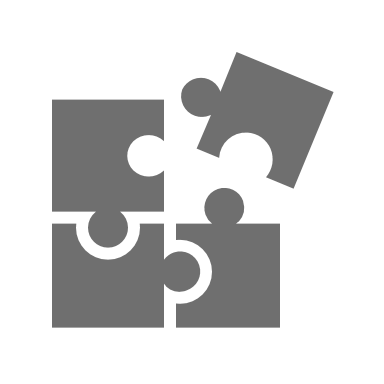 3. Intake tussen mentor - mentee
4. Uitvoering sessies mentoring
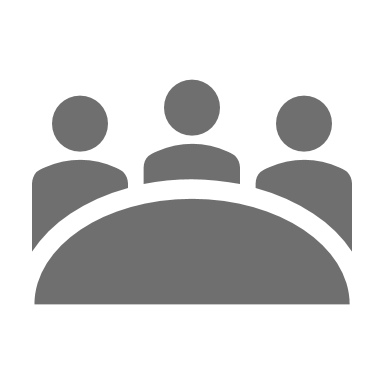 Gemiddeld 3 sessies (bij voorkeur live)
Rol mentee
Nadenken en op voorhand doorsturen van mogelijke onderwerpen
Reflectie en kort verslag na elk gesprek doorsturen naar mentor
Rol mentor
Gesprekken voeren en aanwezig zijn
Mee reflecteren, eventueel tussentijds ‘huiswerk’ formuleren
Mentees stimuleren om aan zelfreflectie te doen 
Rol AgO
Aanspreekpunt mentees en mentoren met vragen, kwaliteitsbewaking, voortgang
Informeren over aanbod van AgO rond leiderschapsontwikkeling (bv. verkorte module ‘zelfinzicht’ uit raamcontract leiderschap, 360° feedback instrument, …) of extern aanbod
5. Afsluiting traject mentoring
Reflectiemoment op het einde van het traject tussen mentor-mentee
Wat heb je geleerd
Welke stappen ga je ondernemen?

Opmaak Persoonlijk Ontwikkelplan (POP)
Welke verdere stappen ga ik ondernemen
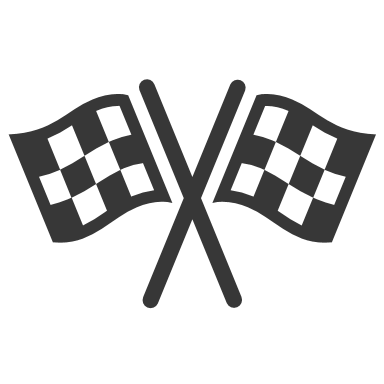 6. Evaluatie mentoringtraject
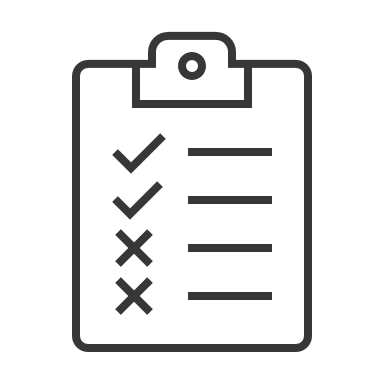 Pool mentors
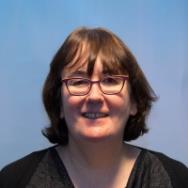 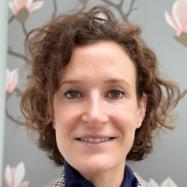 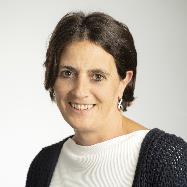 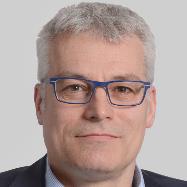 Ann Verhaegen
(Dep. Onderwijs)
Julie Bynens
(DKBUZA)
Katrien Verhegge (Opgroeien)
Toon Denys
(VLM)
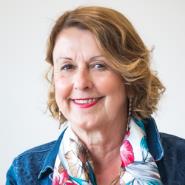 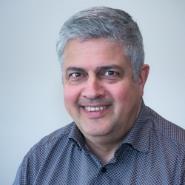 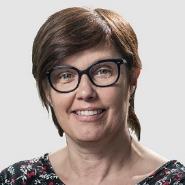 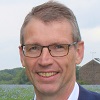 Marleen Evenepoel
(ANB)
Peter Rabaey
(AgO)
Joris Relaes
(ILVO)
Katrien Vereecke
(VDAB)
Communicatie
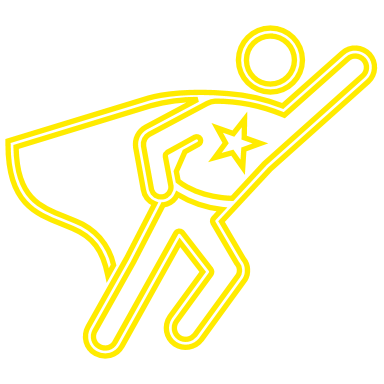 Loopbaan in eigen handen
Wat verandert er?
Katrien Jansegers
Katrien Jansegers
6/28/2022
Wat verandert er?
Alles
Onze aanpak
Niets
[Speaker Notes: 1. Alles verandert rond ons. Loopbanen en de visie op loopbanen is veranderd. Daar neem ik jullie graag kort in mee
2. Als je niets verandert, verandert er niets -> wat is loopbaan in eigen handen
3. In het derde luik van de presentatie vertel ik meer over onze dienstverlening en aanpak en hoe deze wijzigt]
[Speaker Notes: De arbeidsmarkt is in constante verandering (mondialisering, IT-ontwikkelingen, maatschappelijke invloeden). Om de huidige arbeidsmarkt te typeren, spreekt men vaak van een ‘transitionele arbeidsmarkt’. In het ‘traditionele’ arbeidsmarktmodel studeerden mensen voor een bepaald beroep en gingen ze dit beroep vervolgens uitoefenen tot ze uittraden uit de arbeidsmarkt. Door de snelle technologische en maatschappelijke ontwikkelingen zullen mensen vaker moeten bijscholen, jobveranderingen ondergaan, enz. Dit veronderstelt dat mensen vaker transities in hun loopbaan zullen ondergaan: van studeren naar werk, van inactiviteit naar activiteit, van de ene job naar de andere (Dillen, 2005). Onze loopbanen veranderen]
Duurzame loopbanen
Loopbanen worden
-minder lineair, minder hiërarchisch
- dynamischer, langer en complexer  nieuwe werkgever-werknemer-relatie: jobzekerheid maakt plaats voor inzetbaarheid
 nood aan duurzamere loopbanen


Definitie duurzame loopbanen
"Een opeenvolging van loopbaanervaringen - jobs, maar ook andere relevante ervaringen - over een periode van tijd, (die verschillende sociale ruimten doorkruist).  Deze opeenvolging wordt gekenmerkt door individueel eigenaarschap, waardoor de loopbaan betekenisvol wordt voor het individu."
[Speaker Notes: Onderzoek wijst uit dat loopbanen steeds minder lineair worden, minder hierarchisch en net dynamischer worden. Door de toenemende pensioensleeftijd worden ze bijgevolg ook langer. 
Wetenschappers concluderen dat de complexiteit van loopbanen in het algemeen dus toeneemt. 

Dit alles heeft geleid tot een debat over de duurzaamheid van loopbanen. 
Maar wat is een duurzame loopbaan nu precies en waarom is het zo belangrijk?    
  
Duurzame loopbanen worden gedefinieerd als ….



Definitie sustainable careers: De Vos, A., Van der Heijden, B. I. J. M., & Akkermans, J. (2020). Sustainable careers: Towards a conceptual model. Journal of Vocational Behavior, 117(March 2018), 1–13.]
Investeren in duurzame loopbanen loont
* Meer welzijn/tevredenheid van medewerkers (minder burn-out bv)
* Meer loyaliteit en betrokkenheid t.o.v. de organisatie
* Gemotiveerde medewerkers
* Hogere inzetbaarheid
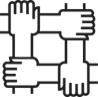 [Speaker Notes: Het creëren van duurzame loopbanen zal dus voor elke organisatie ongetwijfeld tijd en moeite met zich meebrengen maar uit de literatuur blijkt dat een organisatie hier op lange termijn wel de vruchten plukt.  voldoende voordelen, zoals het welzijn van de werknemers en duurzame inzetbaarheid, vast te hangen aan het investeren in duurzame loopbaancompetenties. 
In een notendop zorgen duurzame ervoor dat medewerkers meer welzijn en tevredenheid ervaren en heeft het een positief effect op de inzetbaarheid van werknemers  (wat belangrijk is voor werknemers om aan het werk te kunnen blijven, zowel binnen de organisatie als er buiten). Daarnaast zorgt het ervoor dat medewerkres meer gemotiveerd zijn en verhoogt het ook de loyaliteit en de betrokkenheid van de medewerkers tegenover de organisatie. :

Ook organisaties hebben baat bij inzetbaar personeel. In een dynamische economie is er nood aan flexibiliteit, waardoor investeringen in de inzetbaarheid van werknemers meerwaarde bieden voor de organisatie.]
[Speaker Notes: Het is dus meer aan de medewerker zelf om zijn Loopbaan vorm te geven. Om zelf stil te staan bij wat hij aan het doen is en hoe hij zichzelf ziet evolueren.]
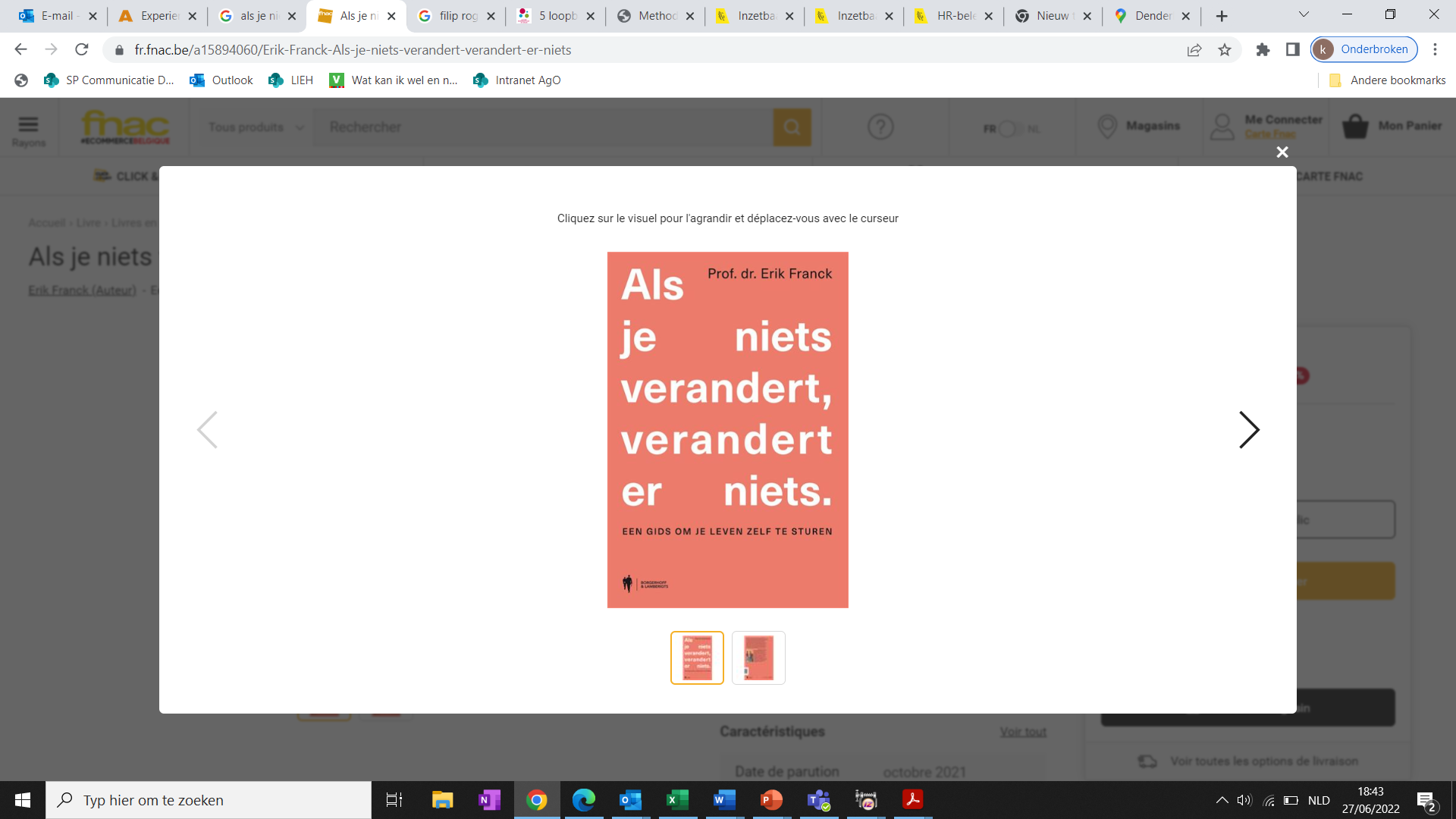 [Speaker Notes: De boodschap die daaruit voortvloeit aan de andere kant is dan ook: al je niets verandert, verandert er ook niets.]
Missie: onze waarom
[Speaker Notes: Dat brengt ons bij de missie van Loopbaan in eigen handen. Even recaptuleren waar loopbaan in eigen handen voor staat.  Het is onze missie om mensen sterker te maken zodat ze hun loopbaan in eigen handen kunnen nemen en zodat ze dankzij hun talenten hun inzetbaarheid vergroten. Of omgekeerd: We willen mensen hun inzetbaarheid verhogen door hen bewust te maken van hun talenten. Wanneer je weet wat je talenten zijn en wat je nodig hebt in een job kan je je job en takenpakket richting geven. Door in gesprek te gaan, de focus te verleggen, bewuste keuzes te maken of zelfs te kiezen voor een nieuwe uitdaging. Ze moeten het zelf in handen nemen om iets te veranderen en te kiezen voor hun werkgeluk. Dat is niet eenvoudig. We willen mensen dan ook sterker maken, hen versterken in hun loopbaancompetenties zodat ze met vertrouwen stappen kunnen zetten richting hun loopbaandoel.]
[Speaker Notes: Om hen te versterken hebben we een ondersteuningsaanbod uitgewerkt.]
Naar
Wanneer kan dit aanbod ondersteunen
Loopbaanvragen rond zelfinzicht; wat wil ik, wat kan ik,.. Het definiëren van een volgende loopbaanstap
Doegidsen
Voor personeelsleden van niveau C en D: workshop ‘starten met loopbaan in eigen handen’

Medewerkers die moeite hebben met het zetten van die loopbaanstap
leertraject

Vanuit een (opkomende) organisatieverandering: loopbaandenken of loopbaancompetenties op de voorgrond plaatsen

Als onderdeel van een talentstrategie, leercultuur, loopbaanbeleid, welzijnsbeleid,..
Randvoorwaarden?
Medewerkers zijn meer geneigd actief met hun loopbaan aan de slag te gaan wanneer
Dit ‘ok’ gevonden wordt / gestimuleerd wordt = VISIE op talent / loopbanen
Er ook tijd en middelen voor voorzien worden
De ondersteunende tools toegankelijk zijn
Dit bespreekbaar gemaakt wordt = rol leidinggevende
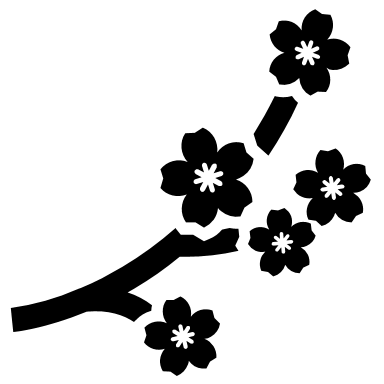 [Speaker Notes: Wat helpt/kan ondersteunend werken 
Medewerkers gaan pas aan hun loopbaan werken wanneer ze het gevoel hebben dat dit ook kan binnen de organisatie. 
Openheid voor is, ingebed in de cultuur]
Katrien Jansegersloopbaanineigenhanden@vlaanderen.be
28/06/2022